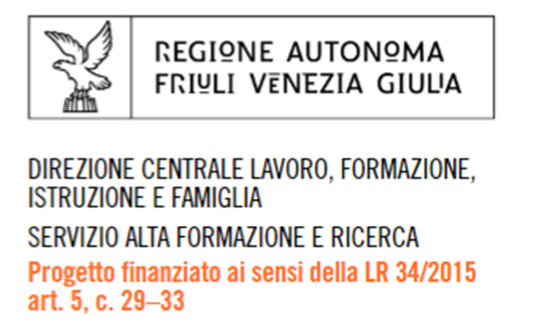 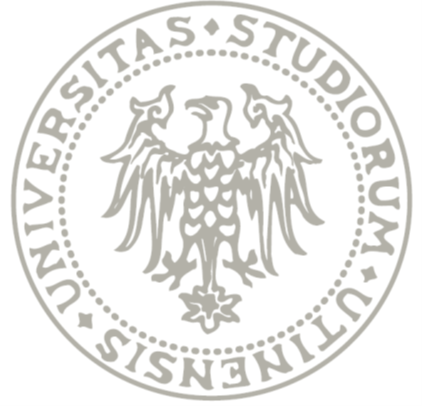 La filosofia, la scuola, la vita
L’insegnamento filosofico nelle scuole superiori di Udine e le relazioni con gli altri. Un’indagine fenomenologica
Ente ospitante:
Società Filosofica Italiana – Sezione Friuli-Venezia Giulia
Referente: Prof.ssa Beatrice Bonato
Assegnista: Dott.ssa Ferro Floriana Giuseppina Maria
Referente scientifico: Prof. Brunello Lotti
Scuole superiori di Udine coinvolte

Liceo scientifico «N. Copernico»;
Liceo scientifico «G. Marinelli»;
Liceo classico «J. Stellini»;
Liceo statale «C. Percoto»;
Liceo statale «L. Uccellis».
Indirizzi coinvolti

Scientifici: tradizionale e delle scienze applicate;
Umanistici: classico tradizionale ed europeo, scienze umane, linguistico;
Artistici: musicale e coreutico.
Assegnista: Dott.ssa Ferro Floriana Giuseppina Maria
Referente scientifico: Prof. Brunello Lotti
Obiettivi della ricerca

1) Individuare, attraverso interviste a studenti e docenti, l’impatto dell’insegnamento della filosofia sulla vita degli alunni per quanto riguarda sia la loro visione del mondo sia le loro relazioni interpersonali.
2) Comprendere quanto influisce il lavoro dei docenti in tal senso.
3) Evidenziare aspetti positivi e critici dell’insegnamento filosofico nelle scuole. 
4) Contribuire a migliorare la qualità delle didattica sulla base dei risultati della ricerca.
5) Pubblicare i risultati ottenuti affinché questo sia possibile.
Assegnista: Dott.ssa Ferro Floriana Giuseppina Maria
Referente scientifico: Prof. Brunello Lotti
Quadro teorico di riferimento

La filosofia riflette su se stessa, allo scopo di comprendere l’impatto del suo insegnamento sugli adolescenti. 
L’analisi avviene attraverso il metodo fenomenologico, partendo dalla prospettiva dei soggetti coinvolti, gli alunni e i docenti. Questa prospettiva è mediata da quella della ricercatrice. 
Il processo è analizzato in fieri, mentre studenti e docenti si trovano immersi nelle attività dell’anno scolastico.
Ci si è focalizzati sulla dimensione relazionale dell’esistenza, quella che da Husserl viene definita intersoggettività trascendentale.
Assegnista: Dott.ssa Ferro Floriana Giuseppina Maria
Referente scientifico: Prof. Brunello Lotti
5) Questa si manifesta attraverso i rapporti tra soggetti situati, che hanno un corpo e che attraverso questo interagiscono con il mondo naturale, sociale e culturale in cui si trovano (Merleau-Ponty). Questi rapporti, nella fase adolescenziale, assumono particolare importanza. 
6) Per comprendere meglio l’impatto della filosofia a livello relazionale, sono stati considerati i punti di vista dei soggetti coinvolti: quelli degli studenti e dei docenti.
7) La ricercatrice ha cercato, quanto possibile, di fare epoché, per mettersi in ascolto del vissuto degli intervistati.
Assegnista: Dott.ssa Ferro Floriana Giuseppina Maria
Referente scientifico: Prof. Brunello Lotti
Analisi dei testi delle interviste

La visione del mondo: 
Domande agli studenti:
- Ritieni che l’insegnamento della filosofia abbia, in qualche modo, cambiato la tua visione del mondo? 
- In che modo l’ha cambiata? Oppure (in caso di risposta negativa): per quale motivo, secondo te, non l’ha cambiata?

Domanda ai docenti:
- Come ritiene che l’insegnamento della filosofia possa cambiare la visione del mondo dei suoi alunni?
Assegnista: Dott.ssa Ferro Floriana Giuseppina Maria
Referente scientifico: Prof. Brunello Lotti
Cambiamento visione del mondo: 
percentuale risposte positive: 80,97%;
percentuale risposte negative: 19,03%;
risposte positive per anno di corso: V (78,23%), IV (85,48%), III (77,42%);
risposte positive per indirizzo scolastico: dal 73,33% (L) al 95,45% (CO);
risposte positive per cittadinanza: dall’80,07% (I) al 100% (S); 
risposte positive per genere: dall’80,18% (M) all’81,41% (F);
risposte positive per docente: dal 62,50% al 100%.
Assegnista: Dott.ssa Ferro Floriana Giuseppina Maria
Referente scientifico: Prof. Brunello Lotti
Ragioni delle risposte positive

- possibilità di capire meglio il presente e la realtà circostante: 20,32%;
- sviluppo del senso critico e del ragionamento: 20%;
- maggiore apertura mentale e ascolto altrui: 18,71%;
- possibilità di accedere a più prospettive differenti: 18,39%;
- possibilità di porsi più domande sull’esistenza e sulla realtà circostante: 15,16%;
- possibilità di riflettere sulla propria esperienza e sulle proprie azioni: 10%;
- possibilità di rapportarsi meglio alla vita quotidiana: 8,06%;
- possibilità di capire meglio le altre discipline: 4,19%;
- possibilità di capire meglio se stessi: 3,55%;
- possibilità di riflettere sulle questioni morali e/o politiche: 3,55%.
Assegnista: Dott.ssa Ferro Floriana Giuseppina Maria
Referente scientifico: Prof. Brunello Lotti
«Mi ha permesso […] di pensare alle cose, che a volte sembrano scontate, ma non lo sono e mi ha permesso, appunto, di vederle in modo molto più approfondito» (III SU).

«L’insegnamento della filosofia è stato molto importante e penso che sia un’integrazione che dovrebbe avvenire in […] tutte le scuole, soprattutto per il fatto che […] si parla anche di attualità o di come stanno le cose, per cui […] è anche un modo per avere una materia in più […] di formazione, non solo scolastica, ma anche personale» (III CLE).

«Penso che l’insegnamento della filosofia mi abbia aiutato a elaborare un pensiero critico nei confronti di varie cose, […] non solo nell’ambito scolastico» (V SC). 

«Come se ti togliesse dei paletti, cioè delle tue convinzioni, […] non hai più certezze, né niente, […] [ma] è un modo per capire veramente quello che pensi» (IV CO).

«Rifletto di più anche su delle semplici azioni, che faccio normalmente, quotidianamente, […] come anche svegliarsi la mattina e perché svegliarsi la mattina» (V SC).
Assegnista: Dott.ssa Ferro Floriana Giuseppina Maria
Referente scientifico: Prof. Brunello Lotti
«Spero, mi auguro che sentire parlare di filosofia, cioè […] di argomenti esistenziali importanti, apra loro un po’ la mente, […] li distragga un po’ dal quotidiano, da tutti quegli stimoli costanti, continui, logoranti […] che non possono evitare» (doc. C).

«Credo che, anzi, uno dei grossi meriti della filosofia sia questo, di aiutare […] a scendere con la trivella […] in una dimensione ermeneutica della realtà, che non è quella della quotidianità, […] dell’esperienza sensibile» (doc. E). 

«Quando i ragazzi si accorgono di quanto sia […] bella l’avventura del pensiero, si lanciano e pensano e ragionano con la loro testa» (doc. H). 

«La filosofia e lo studio, l’apprendimento del pensiero filosofico degli autori ha una funzione […] metodologicamente importante di strutturazione del pensiero» (doc. O).

«Penso che […] molte volte non la cambi, però quello che mi piacerebbe che riuscisse a fare è […] smuoverli dai luoghi comuni, capire che le cose sono più complesse di quelle che a loro sembrano e soprattutto […] portarli a essere più consapevoli, ecco, affrontare le loro scelte, anche a vedere la realtà in modo […] critico» (doc. M1).
Assegnista: Dott.ssa Ferro Floriana Giuseppina Maria
Referente scientifico: Prof. Brunello Lotti
Ragioni delle risposte negative

- la visione del mondo è individuale e non può essere influenzata dalla filosofia: 4,19%;
- impossibilità di applicazione all’attualità e alla vita quotidiana: 4,19%;
- nessuna ragione nello specifico: 2,58%;
- la disciplina è stata studiata ancora da poco: 2,26%;
- difficoltà eccessiva della materia: 1,94%;
- l’insegnamento scolastico non è adeguato: 1,94%;
- il metodo adottato dal docente non è adeguato: 0,97%;
- è la religione a foggiare soprattutto la visione del mondo: 0,65%.
Assegnista: Dott.ssa Ferro Floriana Giuseppina Maria
Referente scientifico: Prof. Brunello Lotti
«È una materia scolastica, […] non penso che vada a influenzare la mia vita e come penso e come la vedo» (IV SC).

«Diciamo che la mia visione, io essendo molto legato anche alla Chiesa di per sé, […] non ha compiuto qualche variazione» (IV M).

«Ogni individuo in qualche modo si costruisce già da sé un po’ la sua percezione, perciò forse, più che cambiarla, […] aggiunge delle idee o degli spunti per capirla» (V CL). 

«Penso soltanto che la filosofia possa aiutarli a riflettere, a pensare, può fornire agli studenti, ai ragazzi degli strumenti concettuali anche per elaborare le loro esperienze. Non credo che possa veicolare, come dire, visioni del mondo capaci di […] incidere sulla loro esperienza, ecco, […] perché sono […] temporalmente, direi datate» (doc. I). 

«Cambiare la visione del mondo, ecco, non so neanche se sia lo scopo della filosofia, perché questo mi porterebbe a pensare alla filosofia come a una disciplina, che ha già una visione del mondo. […] Non so se la filosofia la possa veramente cambiare, ecco, può sicuramente portare a chiarirla» (doc. L1).
Assegnista: Dott.ssa Ferro Floriana Giuseppina Maria
Referente scientifico: Prof. Brunello Lotti
Si è rilevato un incontro tra l’intenzionalità del docente e quella dell’allievo, che può dare luogo a esiti diversi: la conformità oppure la difformità rispetto alle intenzioni del docente, intesa sia come rifiuto, sia come raggiungimento di esiti non previsti. 
La singolarità dell’allievo e la sua propensione verso la disciplina sono rilevanti.
La disciplina filosofica è, di per sé, tendente a modificare la visione del mondo, vista la problematizzazione degli aspetti del reale che essa prevede. Difficilmente un allievo rimane indifferente: può accettare di rendere più ampia e meno dogmatica la sua prospettiva o può non accettarlo e rimanere della sua idea. 
La strategia dell’insegnante può, in virtù della sua intenzionalità e dell’incontro con quella degli allievi, incentivare in misura più o meno ampia tale tendenza del sapere filosofico.
Assegnista: Dott.ssa Ferro Floriana Giuseppina Maria
Referente scientifico: Prof. Brunello Lotti
2) Temi e autori più incisivi: 

Domanda agli studenti:
Visto che la tua risposta è positiva, quali autori o quali temi o tematiche hanno particolarmente contribuito a questo mutamento? 
Oppure: malgrado la tua risposta sia negativa, c’è qualche autore o qualche tema o tematica che ti ha particolarmente interessato?

Domanda ai docenti:
- Quali autori o quali temi in particolare crede che possano contribuire a questo mutamento?
Assegnista: Dott.ssa Ferro Floriana Giuseppina Maria
Referente scientifico: Prof. Brunello Lotti
Preferenze autori in generale:
 
1) Kant: 24,74%;
2) Socrate: 19,84%;
3) Platone: 17,46%;
4) Hegel: 14,43%;
5) Aristotele: 13,73%.
 
Preferenze autori in base all’anno di corso:
 
Quinto anno: Kant (24,74%);
Quarto anno: Socrate (18,69%);
Terzo anno: Socrate (47,62%).
Assegnista: Dott.ssa Ferro Floriana Giuseppina Maria
Referente scientifico: Prof. Brunello Lotti
Preferenze tematiche in generale:
 
1) Etica: 10,71%;
2) Religione: 7,94%;
3) Politica: 6,75%;
4) Ontologia: 4,76%;
5) Antropologia: 3,97%.
 
Preferenze tematiche in base all’anno di corso:
 
Quinto anno: Etica (14,43%);
Quarto anno: Religione (11,21%);
Terzo anno: Ontologia (14,29%).
Assegnista: Dott.ssa Ferro Floriana Giuseppina Maria
Referente scientifico: Prof. Brunello Lotti
Le preferenze per autori o temi rilevanti per la visione del mondo degli alunni sono, da parte dei docenti, estremamente variegate. 
Poche sono le costanti, tra cui l’importanza di argomenti etico-politici ed esistenziali o del pensiero di Socrate, Platone, Aristotele, Kant, Hegel e Nietzsche, mentre molte sono le variabili. 
Le costanti si ritrovano anche nelle preferenze degli allievi.
Le variabili risentono sia delle preferenze dei docenti, sia di quelle degli allievi. 
La ricezione dell’intenzionalità formativa del docente non è passiva, bensì attiva. Lo studente coglie quanto insegnato dal docente, ma seleziona gli autori e le tematiche che ritiene essenziali per la propria vita.
Assegnista: Dott.ssa Ferro Floriana Giuseppina Maria
Referente scientifico: Prof. Brunello Lotti
3) Le relazioni con gli altri: 

Domanda agli studenti:
Ritieni che l’insegnamento della filosofia abbia, in qualche modo, influito sulla tua percezione delle relazioni con gli altri? Per quale motivo, secondo te?

Domanda ai docenti:
- Come ritiene che l’insegnamento della filosofia possa cambiare la percezione degli allievi riguardo alle relazioni con gli altri?
Assegnista: Dott.ssa Ferro Floriana Giuseppina Maria
Referente scientifico: Prof. Brunello Lotti
Cambiamento relazioni con gli altri: 
percentuale risposte positive: 56,45%;
percentuale risposte negative: 43,55%;
risposte positive per anno di corso: V (63,71%), IV (59,68%), III (40,32%);
risposte positive per indirizzo scolastico: dal 37,50% (SCA) al 73,91% (CLE);
risposte positive per cittadinanza: dal 55,59% (I) al 66,67% (S e D); 
risposte positive per genere: dal 55,86% (M) al 56,78% (F);
risposte positive per docente: dal 37,50% all’83,33%.
Assegnista: Dott.ssa Ferro Floriana Giuseppina Maria
Referente scientifico: Prof. Brunello Lotti
Ragioni delle risposte positive

- aiuto nel comunicare e nel confrontarsi meglio con gli altri: 12,58%;
- possibilità di capire meglio il pensiero altrui: 10,32%;
- stimolo a una maggiore apertura: 10%;
- aiuto nel cambiare la propria persona e le relazioni: 8,06%;
- possibilità di capire meglio se stessi e gli altri: 6,77%;
- aiuto nell’argomentare e sostenere meglio le proprie tesi: 5,48%;
- aiuto nel capire meglio i tipi di relazione: 5,48%;
- possibilità di capire meglio i comportamenti altrui: 4,84%;
- maggiori argomenti di discussione: 4,84%;
- possibilità di rapportarsi meglio alle diversità: 4,52%;
- possibilità di capire che siamo costitutivamente relazionali: 2,58%;
- possibilità di iniziare meglio nuove relazioni: 1,61%.
Assegnista: Dott.ssa Ferro Floriana Giuseppina Maria
Referente scientifico: Prof. Brunello Lotti
«Permette uno scambio di opinioni, […] dei confronti con persone che magari non la pensano come te, nel senso, puoi dialogare perfettamente con una persona e scambiare […] idee, non essendo completamente d’accordo con quello che dice l’altro, cioè è uno scambio reciproco. Entrambe le due posizioni guadagnano» (V SC).

«Mi ha portata a vedere le persone sotto un aspetto più umano, […] non giudico solo le apparenze di una persona, ma cerco anche di capire la loro storia prima di farmi delle idee su di loro» (IV SU).

«Spesso […] mi capitava personalmente di approcciarmi in maniera […] verbalmente più violenta, quando ero un po’ infastidito dalle persone, mentre, attraverso la filosofia, sono in grado […] [di] riflettere con più razionalità sulle cose, per poi approcciarmi con le persone» (V SC). 

«La filosofia può aiutarci a capire […] certi ragionamenti e quindi possiamo ‘immedesimarci’ […] nella persona che appunto sta esponendo quell’idea e cercare di comprenderla al meglio» (IV ES).
Assegnista: Dott.ssa Ferro Floriana Giuseppina Maria
Referente scientifico: Prof. Brunello Lotti
«[La filosofia aiuta a] non fermarmi a quello che mi viene detto, a sentire quello che mi viene detto, ma farmi delle domande sul perché viene detta quella determinata cosa e cosa può aver portato quella persona a dire determinate cose, a comportarsi in un determinato modo, eccetera» (III SU).

«Il rapporto con i miei genitori […] è cambiato. […] Se prima agivo più impulsivamente e senza pensare a cosa potesse causare in loro, […] adesso […] penso che anche loro hanno […] non soltanto dei sentimenti, ma anche […] situazioni problematiche» (V CO). 

«Mi faccio adesso meno problemi su come appaio, su quello che gli altri pensano di me e cerco […] di privilegiare quello che io penso e voglio fare rispetto a quello che gli altri potrebbero pensare» (V CLE).

«‘L’uomo è un animale sociale’, quindi è inevitabile il fatto che dobbiamo interagire con gli altri, gli altri danno un giudizio nei nostri confronti inevitabilmente, lo vogliamo o meno. Questo […] giudizio anche si va a riversare su come noi percepiamo noi stessi, come noi cambiamo noi stessi. […] La filosofia magari ti fa […] riflettere su questa cosa, il fatto che, appunto, l’interazione con gli altri ti cambia» (V SC).
Assegnista: Dott.ssa Ferro Floriana Giuseppina Maria
Referente scientifico: Prof. Brunello Lotti
«Le relazioni […] in questa fascia d’età, sono sempre molto complicate, perché i ragazzi devono, innanzitutto, trovare se stessi […] e, in questo modo, rapportarsi e relazionarsi agli altri. Quindi la filosofia, secondo me, deve, prima di tutto, aiutare i ragazzi […] a conoscere se stessi e, conoscendo se stessi, probabilmente riusciranno a relazionarsi in maniera più positiva nei confronti […] degli altri» (doc. S).

«[L’insegnamento della filosofia] dà loro il senso della profondità che c’è in queste relazioni […], un tentativo anche di ricostruire ciò che è profondo nelle relazioni, ciò che sta sotto, ciò che sta dietro, […] una sorta di ermeneutica del sospetto, ma nel senso positivo, cioè […] non restare alla superficialità, non restare all’immediato (l’immediato non è la verità), ma avere la possibilità di una ricostruzione critica» (doc. L2). 

«Saper individuare i campi specifici dell’esperienza umana […] e riuscire a distinguere questi ambiti […] significa, secondo me, capire meglio la società in cui si vive […]. Lì forse può cominciare l’attenzione al diverso, perché abituare a distinguere le cose, seppur, ovviamente, evitando schematismi, significa capire le ragioni di questa diversità, perché non possiamo fare un discorso puramente moralistico, puramente giuridico, […] per affrontare diversi conflitti umani» (doc. A).
Assegnista: Dott.ssa Ferro Floriana Giuseppina Maria
Referente scientifico: Prof. Brunello Lotti
Ragioni delle risposte negative

- la filosofia cambia la persona, ma non le sue relazioni: 12,58%;
- la filosofia non insegna come comportarsi con gli altri: 8,39%;
- difficoltà di applicazione alla vita quotidiana: 7,42%;
- il suo modo di porsi non è filosofico e le sue relazioni sono rimaste immutate: 5,48%;
- potrebbe, ma è ancora presto per dirlo: 4,19%;
- semmai fosse avvenuto il cambiamento, non sarebbe stato possibile accorgersene: 3,87%;
- l’insegnamento scolastico non è adeguato: 3,55%;
- si tratta di relazioni nella filosofia, ma non ha cambiato approccio: 2,58%;
- altre discipline sono risultate più incisive in tal senso: 0,97%;
- difficoltà della disciplina: 0,97%.
Assegnista: Dott.ssa Ferro Floriana Giuseppina Maria
Referente scientifico: Prof. Brunello Lotti
«Il modo in cui una persona sceglie, alla fine, di maturare […] è derivante da vari fattori, anche […] dalla situazione familiare, dalla condizione in cui vive, da dove è nato, cioè ci sono tutta una serie di fattori, che uno alla fine non ha scelto, ma che poi, alla fine, lo portano a essere ciò che è. […] La filosofia può cambiare il modo di vedere il mondo, però […] alla fine ognuno reagisce a modo suo» (V L).

«La filosofia spiegata fino adesso è molto […] teorica e meno pratica, cioè si parla di problemi esistenziali, cioè problemi molto […] ampi, che non si riescono a trasportare nella quotidianità» (IV SC).

«Lo studio […] di una materia […] non deve influenzare comunque il tuo carattere, può influenzare alcune tue idee, però comunque bisogna rimanere sempre fermi su alcuni principi» (IV CL).

«Penso che queste idee […] le potrò mettere in pratica solo quando uscirò e non sarò guidato dalla scuola: […] siamo tutti guidati, in un certo senso, “protetti”, però, quando esci da qua e sei fuori e non hai nessuno che ti segue, lì magari […] potranno anche cambiare queste idee, magari serviranno anche le cose che ho studiato» (IV SC).
Assegnista: Dott.ssa Ferro Floriana Giuseppina Maria
Referente scientifico: Prof. Brunello Lotti
«Non è detto che la filosofia aiuti alla socievolezza, non credo che neanche sia […] il suo destino originario […]. Penso che è un aiuto, un aiuto a vivere. […] [La filosofia] è una migliore conoscenza di se stessi e poi degli altri, perché […] hai problemi per rilevare i tuoi caratteri e quelli degli altri sono ancora più problematici, cioè hai delle zone nascoste. […] Io noto nell’insegnamento della filosofia […] che è “utile” […] soprattutto a te» (doc. N).

«Il risultato che vedo è solo di tipo prospettico, ancora non lo colgo nei fatti. […] È vero che, nell’offrire molti punti di vista, il pensiero dovrebbe renderli flessibili, quindi avere questa apertura nei confronti dell’altro. Questa cosa però […] trova un ostacolo poi in quello che è il comportamento. […] Se cambia la loro percezione lo vedo, in realtà, […] dopo qualche anno» (doc. R).

«La filosofia si fa al liceo […] come metodo per assumere un’autocoscienza di noi stessi nel rapporto con il mondo e, quindi, […] l’altro devo ascoltarlo e accettare in maniera […] sportiva, […] rilassata, […] una cosa magari che […] non è tanto tipica della nostra cultura […], [quindi] ascolto l’altro, anche se non ne condivido la posizione, però presto attenzione, però cerco di capire, però mi esprimo in una maniera chiara, corretta, profonda, esaustiva e devo cercare di far capire la mia posizione e capire quella altrui» (doc. P).
Assegnista: Dott.ssa Ferro Floriana Giuseppina Maria
Referente scientifico: Prof. Brunello Lotti
Sono rilevanti la singolarità dell’allievo, i suoi interessi e la fase del percorso evolutivo in cui si trova. La consapevolezza di un mutamento relazionale tende a crescere con l’avanzare dell’età. L’impatto della filosofia sui rapporti intersoggettivi non è immediato, come nel caso della visione del mondo, ma a lento rilascio. 
A differenza di quanto accade con il cambiamento di Weltanschauung, non viene rilevata una correlazione immediata  tra insegnamento filosofico e relazioni da quasi la metà degli studenti. 
Tuttavia, nel momento in cui si esce dalle secche del solipsismo, la filosofia può aiutare a sviluppare prima di tutto una consapevolezza della nostra relazionalità costitutiva. Oltre a ciò, può stimolare l’apertura, il confronto sereno e rispettoso delle idee e una migliore comprensione della diversità. 
Nell’attesa che maturi l’autoconsapevolezza dello studente, il docente può, se lo ritiene opportuno, lavorare in tal senso.
Assegnista: Dott.ssa Ferro Floriana Giuseppina Maria
Referente scientifico: Prof. Brunello Lotti
4) La filosofia come disciplina scolastica: 

Domande agli studenti:
- Come valuti l’insegnamento della filosofia come disciplina scolastica? 
- C’è qualche apprezzamento o qualche critica che tu vorresti porre all’insegnamento della filosofia come disciplina?
- Se tu potessi, in qualche modo, cambiare l’insegnamento della filosofia, come lo vorresti?

Domande ai docenti:
- C’è qualche osservazione che vorrebbe porre riguardo all’insegnamento della filosofia come disciplina? 
- Se potesse, in qualche modo, cambiare l’insegnamento della filosofia, come lo vorrebbe?
Assegnista: Dott.ssa Ferro Floriana Giuseppina Maria
Referente scientifico: Prof. Brunello Lotti
Valutazione filosofia come disciplina scolastica: 
percentuale risposte positive: 79,68%;
percentuale risposte negative: 20,32%;
risposte positive per anno di corso: V (76,61%), IV (77,42%), III (90,32%);
risposte positive per indirizzo scolastico: dal 60% (L) al 100% (SCA, CLE, M);
risposte positive per cittadinanza: dal 66,67% (D) al 91,67% (S); 
risposte positive per genere: dal 79,28% (M) al 79,90% (F);
risposte positive per docente: dal 43,57% al 100%.
Assegnista: Dott.ssa Ferro Floriana Giuseppina Maria
Referente scientifico: Prof. Brunello Lotti
Ragioni delle risposte positive

- il professore adotta una buona strategia: 33,55%;
- la disciplina affronta argomenti interessanti: 21,61%;
- aiuta a formare identità e consapevolezza del mondo circostante: 19,03%;
- offre una panoramica delle diverse idee passate e della loro evoluzione: 17,74%;
- offre buone basi e consente collegamenti interdisciplinari: 14,91%;
- insegna a ragionare meglio: 12,90%;
- apre la mente: 11,94%;
- permette di mettersi in gioco attraverso il dialogo e altre attività: 8,71%;
- le viene dedicato il giusto tempo: 2,26%;
- si trova nei giusti indirizzi scolastici: 2,26%;
- è comprensibile: 1,94%;
- non ci si riferisce solo alla teoria, ma anche ai testi: 2,26%;
- migliora le relazioni: 1,61%.
Assegnista: Dott.ssa Ferro Floriana Giuseppina Maria
Referente scientifico: Prof. Brunello Lotti
«Io credo che […] dipende da professore a professore […]. Io ho la fortuna di avere un professore che è molto bravo e che mi ha fatto amare la filosofia e, quindi, […] credo che il suo metodo di insegnamento sia molto buono e quindi valuto l’insegnamento della filosofia a scuola buono, anche perché si vede passo passo ogni autore, si fanno le differenze tra un autore e l’altro, così, appunto, capisci i suoi pensieri anche meglio in realtà» (IV SC).

«La ritengo utile per chiunque, […] non solo per […] un numero limitato di persone, ma per tutti, perché, appunto, tratta argomenti che […] sono di interesse comune» (V SC).

«Puoi tranquillamente vivere senza sapere cos’hanno detto certe persone, però lo ritengo un’ottima palestra mentale, che serve a sviluppare il senso critico di una persona e […], soprattutto nell'era in cui viviamo, […] bombardati da informazioni […], ci aiuta a dire questo sì, questo no e interpretare» (V ES).
Assegnista: Dott.ssa Ferro Floriana Giuseppina Maria
Referente scientifico: Prof. Brunello Lotti
«[Ritengo che] sia molto, molto interessante come viene fatta, appunto, partendo giustamente dall’inizio e avendo, quindi […] uno sviluppo temporale, insomma, e, allo stesso tempo, trovo che la filosofia orientale non venga per niente toccata e penso sia una grande perdita» (V CLE).

«A dir la verità in classe nostra […] siamo abbastanza fortunati, […] perché abbiamo la possibilità di confrontarci, di intervenire e quindi quasi […] ogni volta capita […] che interveniamo e che facciamo le nostre […] riflessioni, […] esprimiamo i nostri pareri su quello che è il pensiero […] dell'autore» (V CL).

«Per un uomo penso […] sia una cosa fondamentale studiare la filosofia per vivere» (V CL).
Assegnista: Dott.ssa Ferro Floriana Giuseppina Maria
Referente scientifico: Prof. Brunello Lotti
Ragioni delle risposte negative

- l’impostazione è troppo rigida: 16,13%;
- la disciplina è difficile: 13,55%;
- c’è poco spazio per confrontarsi o affermare le proprie idee in classe: 12,26%;
- si fanno pochi riferimenti all’attualità e alla vita quotidiana: 10,32%;
- alcuni filosofi o tematiche sono noiosi o lontani da noi: 8,71%;
- non si trova bene con la strategia del docente: 6,45%;
- si leggono troppo poco i testi dei filosofi: 6,45%;
- a scuola non si riescono ad approfondire tutti gli autori o i temi: 4,84%;
- l’impostazione storica è limitata: 3,87%;
- si operano pochi collegamenti tra gli autori o con le altre discipline: 3,23%;
- ci si dovrebbe focalizzare sugli aspetti più rilevanti: 2,90%;
- la valutazione non dovrebbe essere rigida o non dovrebbe esserci affatto: 1,94%;
- manca un generale inquadramento iniziale: 1,61%;
- i manuali sono difficili da comprendere: 1,29%;
- la filosofia a scuola è obbligatoria: 0,97%.
Assegnista: Dott.ssa Ferro Floriana Giuseppina Maria
Referente scientifico: Prof. Brunello Lotti
«Ritengo che, per quanto lei [la mia professoressa] possa essere preparata, perché si vede che ha una preparazione molto solida, non viene insegnata proprio nel modo giusto, perché viene fatta attraverso una lezione frontale, senza, magari, esempi pratici, che secondo me, per capire certi pensieri, sarebbero molto utili» (IV SU).

«È troppo di difficile comprensione la lettura dei testi e […] i professori […] dovrebbero aiutare […] gli studenti […] nella comprensione […] di tale pensiero, in quanto molto difficile ed articolato» (V SC).

«Secondo me, più che […] passare da un autore all'altro, sarebbe più da concentrarsi sui pensieri […] e non andare […] in ordine cronologico di autori, partendo da Talete e arrivando fino ad oggi, ma partire da un’idea e compararla con tante altre idee» (IV ES).

«Come disciplina scolastica, non la vedo molto adatta, perché comunque la filosofia richiede anche dei pareri personali, secondo me, è […] esprimere un pensiero proprio e, alla fine, non si può mettere un voto, ridurre tutto al voto […]. Una persona è condizionata a dire delle cose, perché magari l’insegnante ha un pensiero diverso dal tuo e quindi ti trovi in contrasto e, alla fine, […] non esprimi il tuo pensiero» (IV SC).
Assegnista: Dott.ssa Ferro Floriana Giuseppina Maria
Referente scientifico: Prof. Brunello Lotti
«Credo che sia una disciplina che più di altre dovrebbe avere un altro tipo di approccio, un altro tipo di rapporto […] con i ragazzi, che non vuol dire escludere le conoscenze che devono avere; […] la filosofia dovrebbe proprio portare a certe competenze, a capire […] la questione dell’orizzonte in senso lato, […] cosa voglia dire porsi in un orizzonte particolare, […] culturale, quindi, laddove questo non succeda, secondo me è una gravissima perdita, che la filosofia non dovrebbe permettersi» (doc. F).

«Ci sono molti argomenti, molti temi e nodi, che potrebbero essere sviluppati e che non è possibile poi attuare proprio per i vincoli di programma. Per quello che mi riguarda, la filosofia deve essere insegnata […] non soltanto riferendosi al libro di testo, ma […] facendo laboratori con la lettura dei testi, con la visione anche di video propedeutici, ben fatti, significativi di filosofi, la partecipazione a incontri con docenti appunto dell’università, come noi già facciamo. Questo […] fa sì che la filosofia diventi un insegnamento vivo» (doc. M2).
Assegnista: Dott.ssa Ferro Floriana Giuseppina Maria
Referente scientifico: Prof. Brunello Lotti
«C’è sempre questa pesantezza, […] tra, appunto, presentare una storia della filosofia […] dall’altra parte, l’esigenza, invece, di renderla più concreta, […] spendibile. Quindi c’è sempre questo problema dell’alternare percorsi su temi, affrontando trasversalmente, insomma, gli autori oppure fare la storia» (doc. B).

«Ci vorrebbe magari un’impostazione un po’ diversa, che non sia, appunto, esclusivamente manualistica. […] Credo che ci sia molto da lavorare, per esempio, con i testi, […] che è la materia prima, insomma, della filosofia. […] Bisognerebbe riuscire a metterla in comunicazione con le altre discipline, cosa non facile» (doc. Q).

«In questi tempi così oscuri, […] lavorare […] con una finalità etica resta […] una cosa importante da fare, non solo per il singolo, ma anche per la collettività. […] Ci deve essere, secondo me, un’apertura interiore a questa possibilità di destrutturare cose troppo radicate nella nostra mente, percorsi proprio cerebrali, che, come in un loop, ritornano sempre, […] parlo a livello di comportamento con l’altro, di relazione con l’altro. Io penso che un buon lavoro su se stessi possa portare a riconoscere questo meccanismo e a scioglierlo» (doc. G).
Assegnista: Dott.ssa Ferro Floriana Giuseppina Maria
Referente scientifico: Prof. Brunello Lotti
«Se potessi cambiarlo, la prima cosa che farei sarebbe eliminare la valutazione in qualsiasi forma di insegnamento, ma soprattutto in questa, che mi sta molto a cuore […], perché la valutazione mette subito in un certo rapporto l’insegnante e gli allievi, anche gli allievi tra di loro, […] per cui si rischia di lavorare in vista […] di un risultato da valutare» (doc. D). 

«Cercherei di partire dalle esigenze dei ragazzi, […] per il fatto che […] la necessità della domanda filosofica sorge dall’individuo, sorge […] dalla vita singola, […] dall’essere gettati nel mondo. Ebbene, questi ragazzi tante volte sono disorientati, sono particolarmente gettati nel mondo e, quindi, hanno bisogno non di risposte, ma hanno bisogno di sapere come affrontare la complessità della vita» (doc. T).
Assegnista: Dott.ssa Ferro Floriana Giuseppina Maria
Referente scientifico: Prof. Brunello Lotti
I cambiamenti desiderati dagli alunni

- più confronti in classe con i compagni e il docente: 34,52%;
- più riferimenti all’attualità e alla vita quotidiana: 25,16%;
- più tecnologie digitali, modalità laboratoriali e ricorso a interlocutori esterni: 11,29%;
- spiegare in maniera più semplice o usare testi più comprensibili: 10,97%;
- maggiore libertà nell’esposizione e nell’interpretazione: 8,71%;
- dedicare più tempo alla lettura dei testi: 8,71%;
- non sono necessari cambiamenti: 8,06%;
- consentire una maggiore immedesimazione negli autori studiati: 6,13%;
- consentire maggiori approfondimenti sugli autori o i temi preferiti: 5,81%;
- estendere l’insegnamento agli istituti tecnici e professionali: 5,16%.
Assegnista: Dott.ssa Ferro Floriana Giuseppina Maria
Referente scientifico: Prof. Brunello Lotti
- assumere una prospettiva tematica: 4,52%;
- dedicarsi di più ai filosofi e agli interpreti contemporanei: 3,55%;
- evitare gli aspetti meno importanti: 3,55%;
- aumentare il monte orario settimanale: 3,55%;
- estendere l’insegnamento ai bienni: 2,90%;
- realizzare lezioni all’aperto: 2,26%;
- eliminare la valutazione o renderla meno rigida: 1,94%;
- offrire un generale inquadramento iniziale: 1,61%;
- utilizzare una strategia interdisciplinare: 1,29%;
- dedicare meno tempo alle vite dei filosofi: 1,29%;
- dedicare più tempo alle vite dei filosofi: 0,97%;
- eliminare i manuali, privilegiando l’oralità: 0,97%;
- togliere ore alla disciplina o iniziarla successivamente: 0,65%;
- rendere opzionale la disciplina: 0,65%;
- scrivere temi: 0,65%.
Assegnista: Dott.ssa Ferro Floriana Giuseppina Maria
Referente scientifico: Prof. Brunello Lotti
I docenti non sono solo promotori entusiasti della disciplina, ma si scontrano con i limiti imposti dal sistema scolastico, dalla relazione con gli studenti e dalle difficoltà della materia insegnata. Le loro risposte evidenziano il desiderio di migliorare il proprio lavoro. 
Apprezzamenti e critiche dei docenti non coincidono totalmente con quelli degli allievi, tuttavia vi sono dei punti di convergenza. Gli insegnanti sono attenti osservatori dei propri alunni, in grado di notare i punti di forza e di debolezza sia della ricezione della disciplina, sia del proprio metodo.
La varietà nel modus operandi dei docenti spinge a considerare la loro strategia come singolare. Non si può considerare un’impostazione metodologica assolutamente giusta o sbagliata, tuttavia esistono approcci più apprezzati e meno apprezzati dagli allievi, in grado di influire di più o di meno sulla loro visione del mondo e sul loro modo di percepire le relazioni con gli altri.
Sia alunni che docenti considerano essenziale la cura dell’aspetto relazionale, che rende possibile il confronto di idee e la riduzione del divario tra teoria e prassi, tra i contenuti assimilati e un approccio efficace al mondo circostante.
Assegnista: Dott.ssa Ferro Floriana Giuseppina Maria
Referente scientifico: Prof. Brunello Lotti
Si è rilevato che:

1) L’insegnamento filosofico ha un impatto notevole a livello di consapevolezza esistenziale. 
2) La filosofia incide sul modo di concepire le relazioni con gli altri secondo più della metà degli studenti.
3) L’indagine conduce a ripensare certi aspetti della didattica. Si può trarre spunto da alcuni suggerimenti degli studenti, tra i quali: più dialogo in classe, collegamenti tra la riflessione filosofica e l’esperienza vissuta, uso di tecnologie digitali e ricorso a esperti esterni.
4) Il lavoro dei docenti ha un’influenza rilevante e riconosciuta dagli studenti, tuttavia il processo di apprendimento è anche attivo e si alimenta della motivazione e dell’intenzionalità degli allievi.
Assegnista: Dott.ssa Ferro Floriana Giuseppina Maria
Referente scientifico: Prof. Brunello Lotti
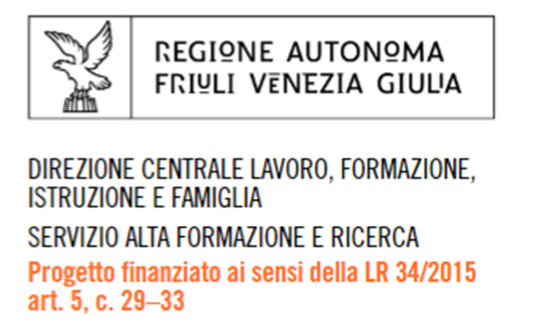 La ricerca si è concretata in un elaborato già completato, lungo circa 200 pagine, che è opportuno pubblicare e mettere a disposizione dei lettori e degli insegnanti.
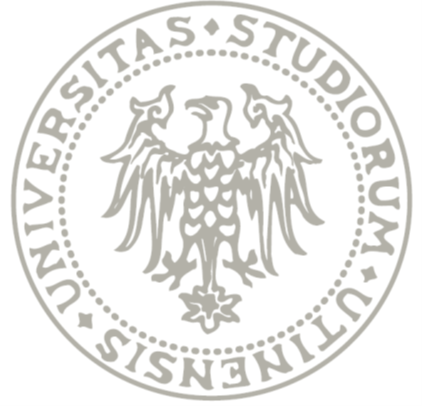 Indice

Ringraziamenti
Introduzione
Parte prima – Fondamenti teorico-metodologici
Cap. 1. La relazione educativa fenomenologicamente intesa
Cap 2. Logica della ricerca e strategia utilizzata
Cap 3. Definizioni operative
Parte seconda – Analisi dei dati
Cap. 1 – Analisi dei dati quantitativi e loro interpretazione
Cap. 2 – Approccio ai dati qualitativi e loro interpretazione
Conclusioni
Bibliografia
Sitografia
Documenti istituzionali
Indice
Assegnista: Dott.ssa Ferro Floriana Giuseppina Maria
Referente scientifico: Prof. Brunello Lotti